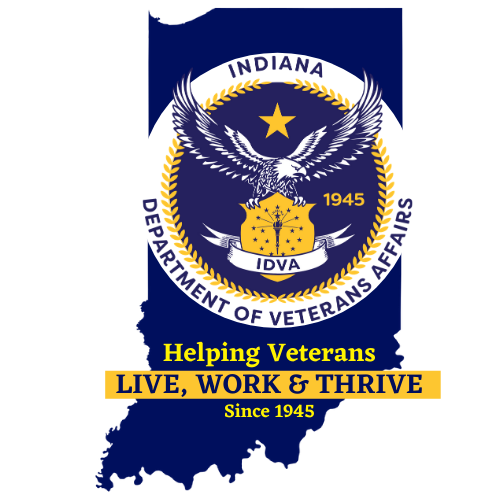 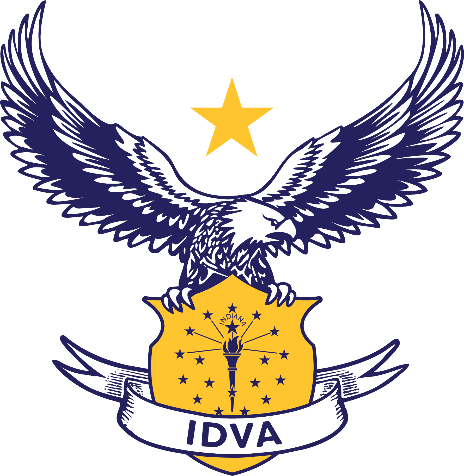 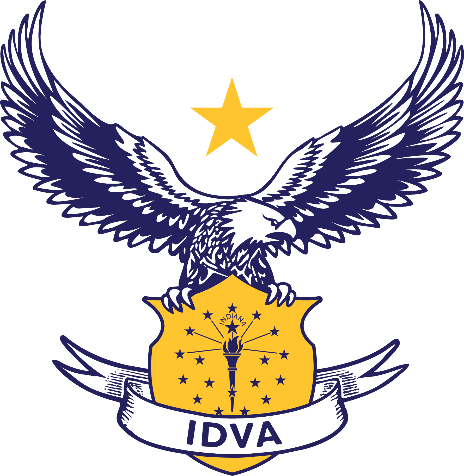 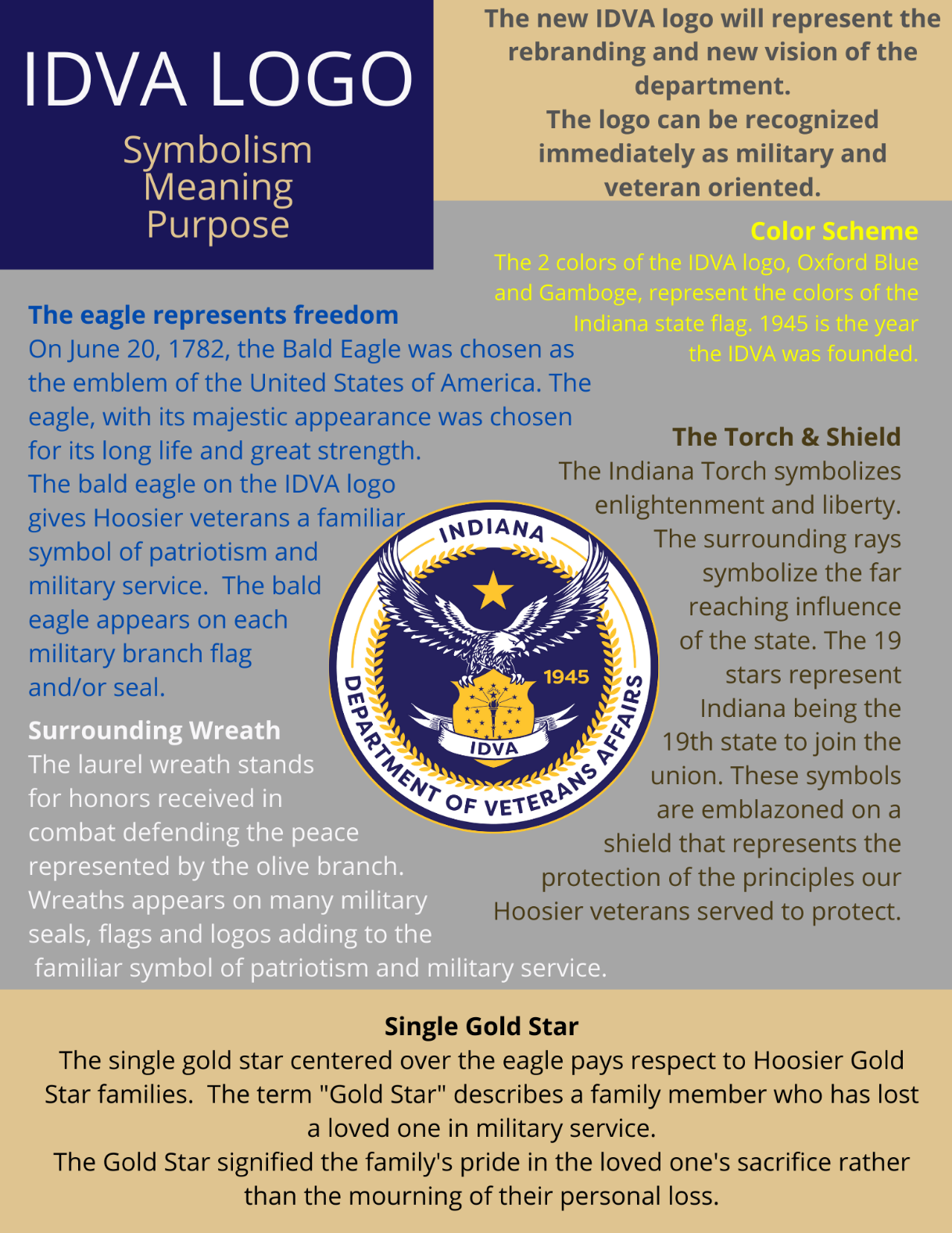 Indiana Department
OF Veterans Affairs
Outreach division
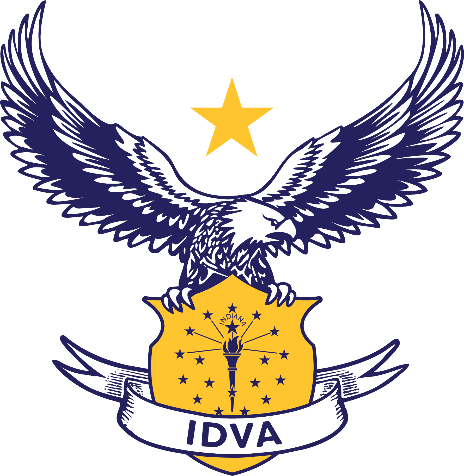 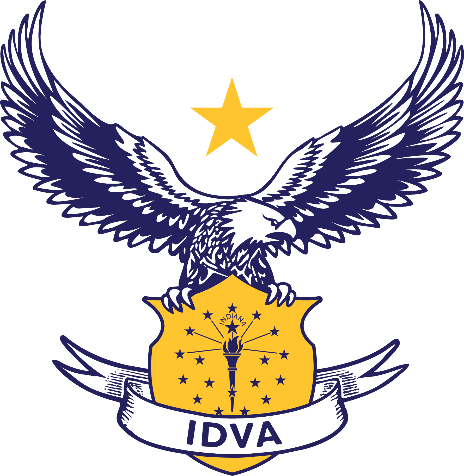 Indiana Department
OF Veterans Affairs
Outreach division
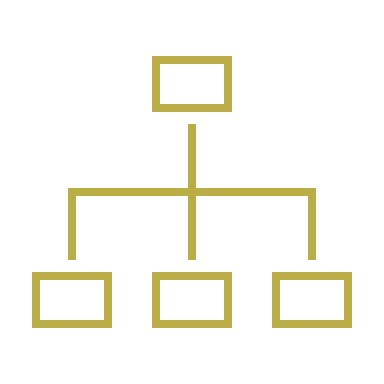 DIVISON
DIRECTOR
Joe DeVito
WINVets 
COORDINATOR
Laura McKee
MEDIA MANAGER
Kirsten Clark
INTERNAL
COMMS MANAGER
Current Intern
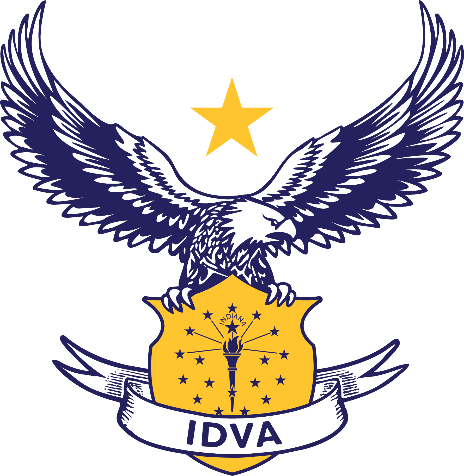 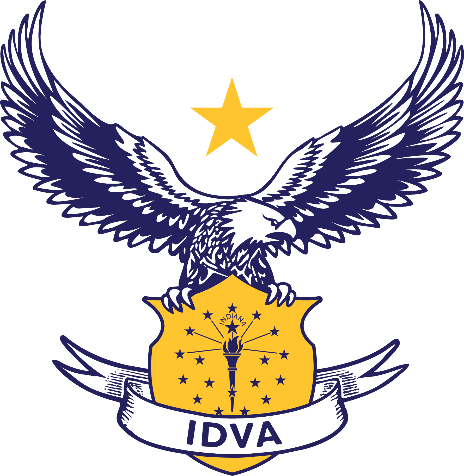 Indiana Department
OF Veterans Affairs
Outreach division Project highlights
GVS – Recipient Outreach/marketing/promotion

Local/State/National Media Requests

Veterans Virtual Resource Hub 

Legislation Day

Communicate IDVA Benefits to Partners/Collaborate with state and private agencies

Coordinates with Training & Services to/from CVSOs

Create Media Policy for IDVA

IDVA Annual Report – Commission Reports – Website & Social Media Management and expansion

Establish Video creation/editing program
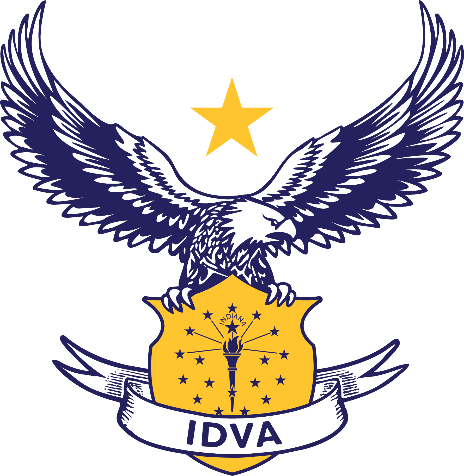 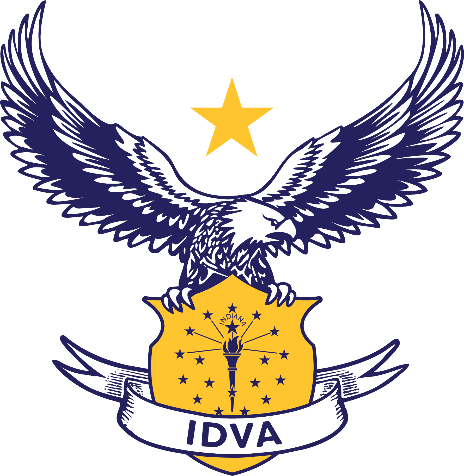 Indiana Department
OF Veterans Affairs
New Home Page
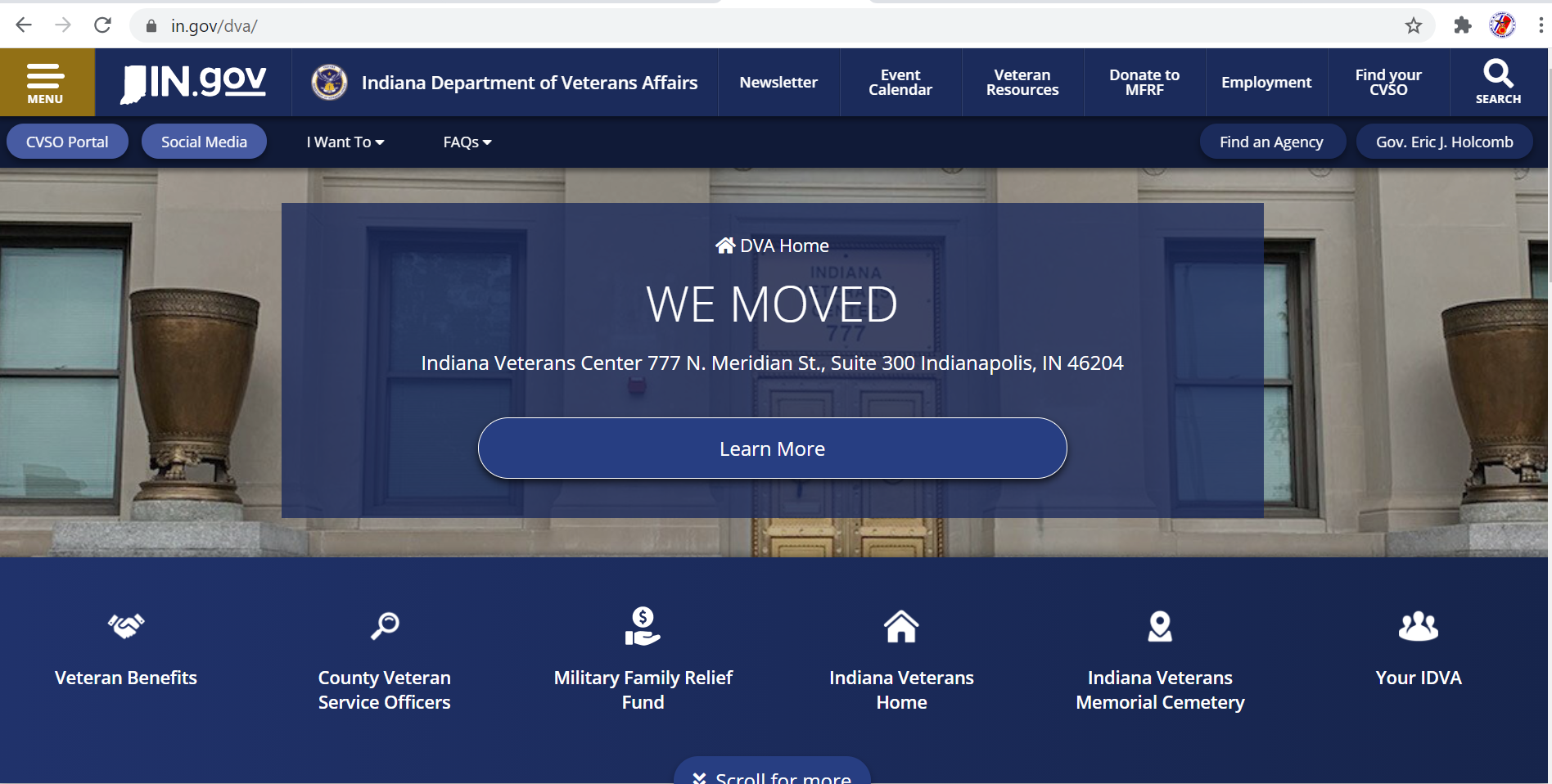 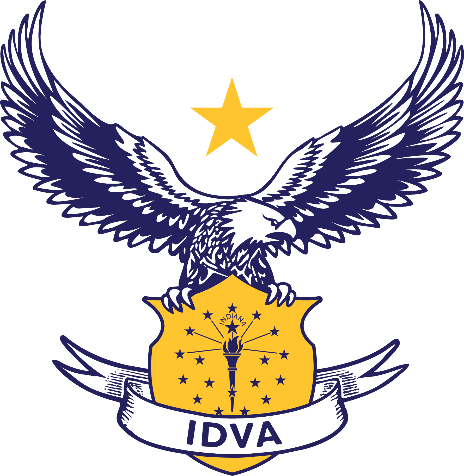 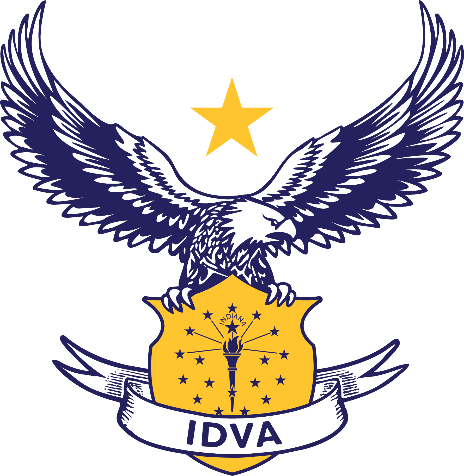 Indiana Department
OF Veterans Affairs
New IDVA PUBLICATIONS
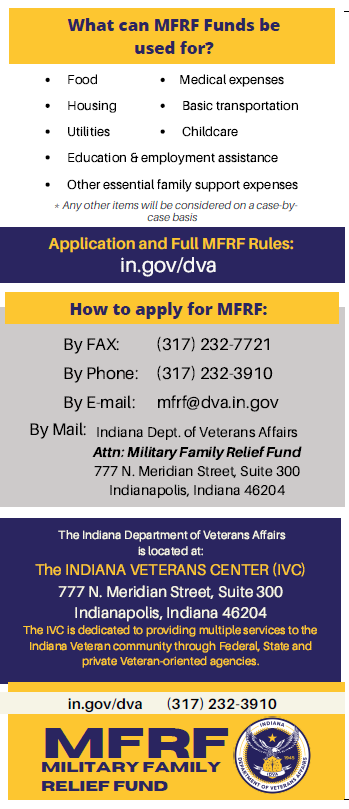 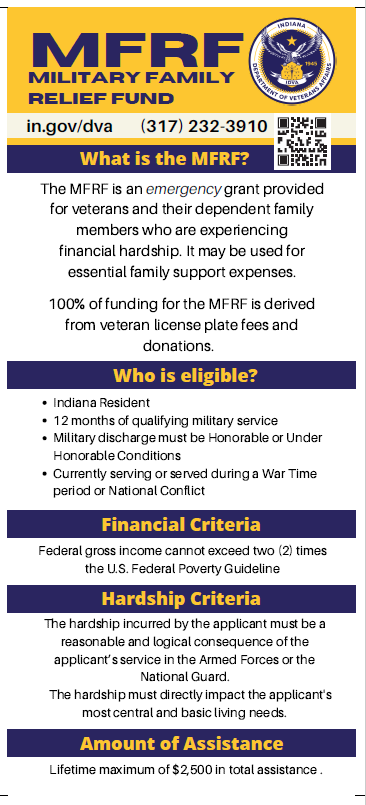 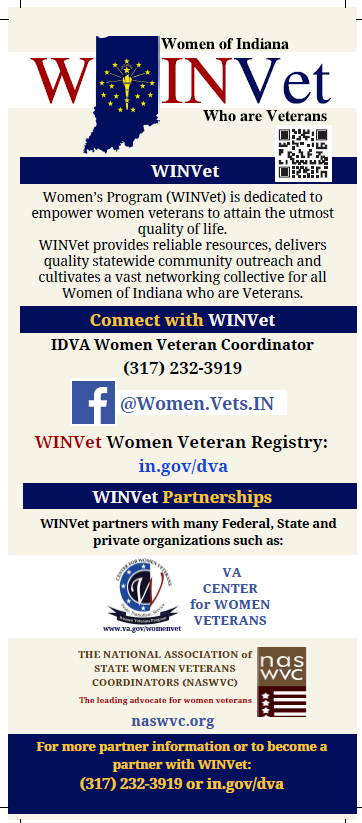 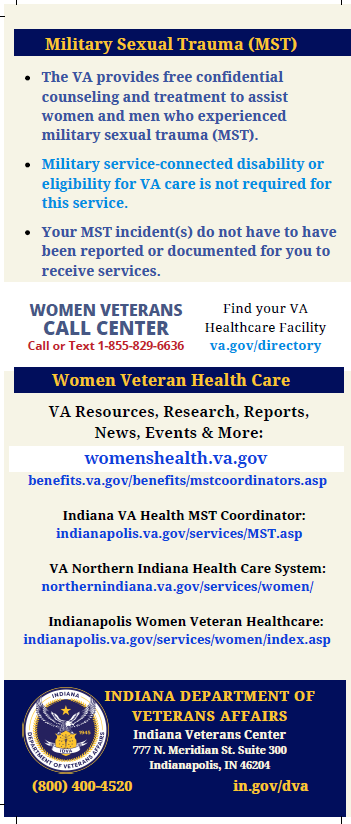 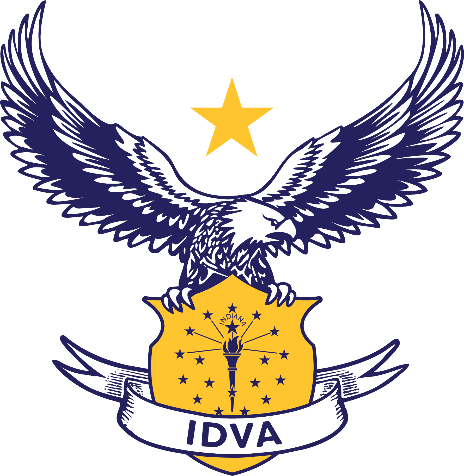 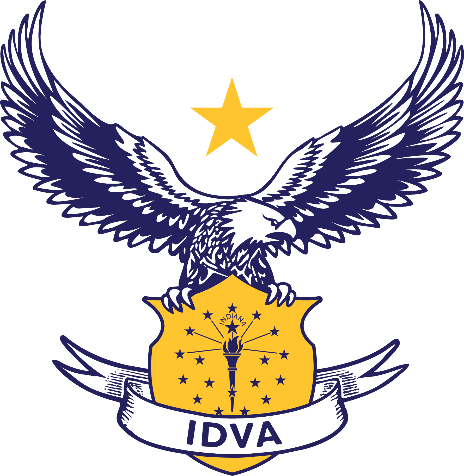 Indiana Department
OF Veterans Affairs
New IDVA PUBLICATIONS
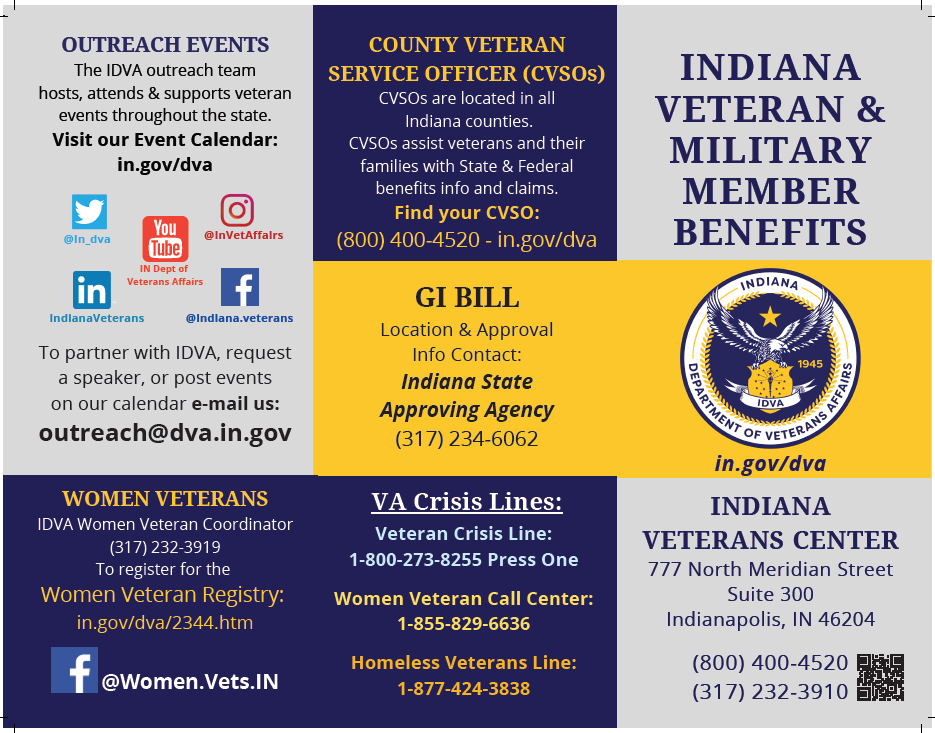 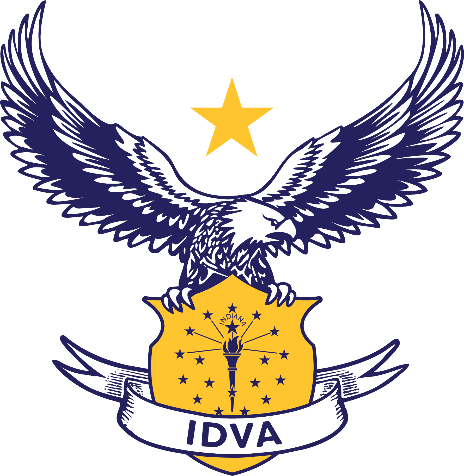 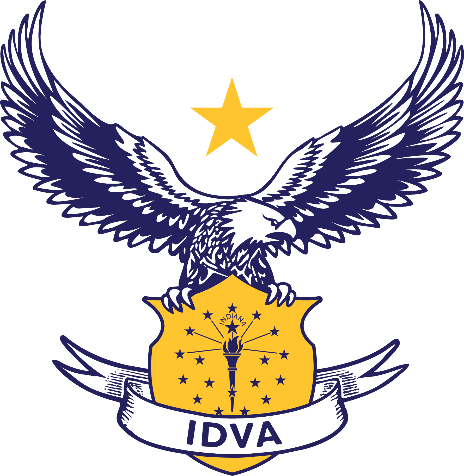 Indiana Department
OF Veterans Affairs
New IDVA PUBLICATIONS
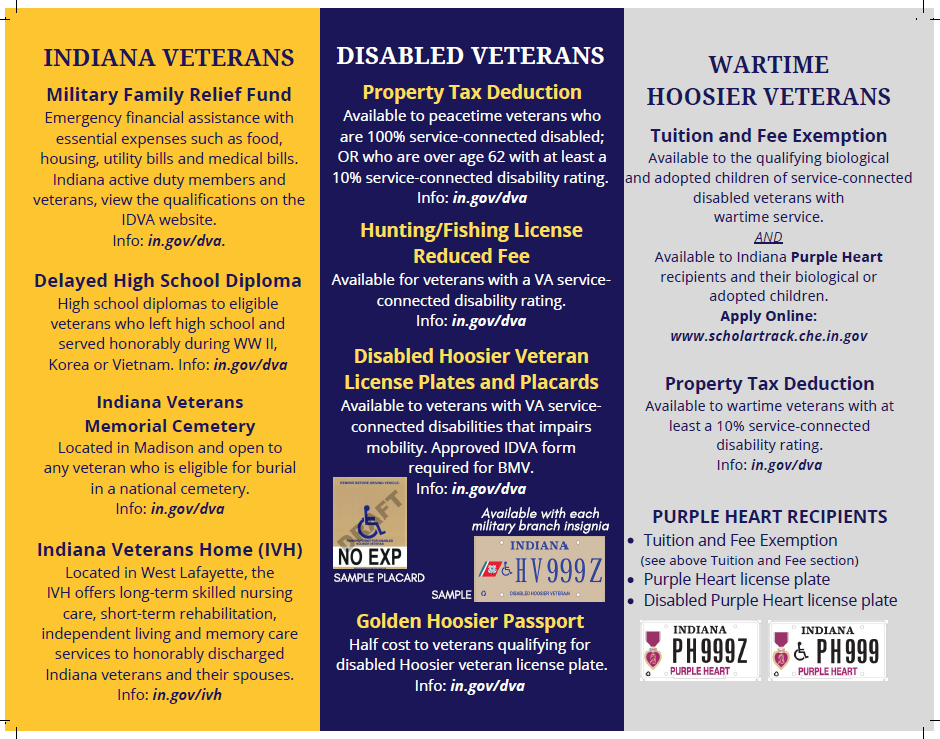 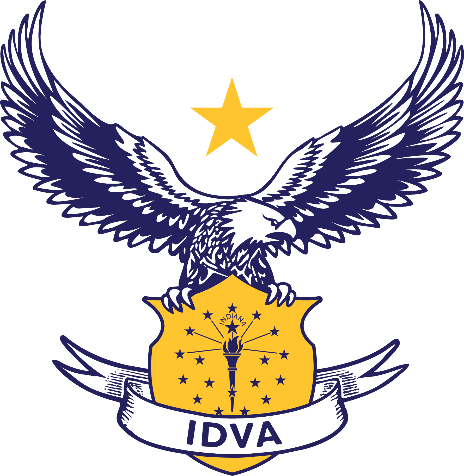 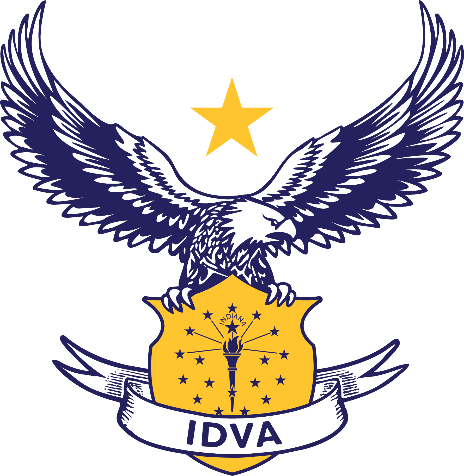 Indiana Department
OF Veterans Affairs
New IDVA PUBLICATIONS
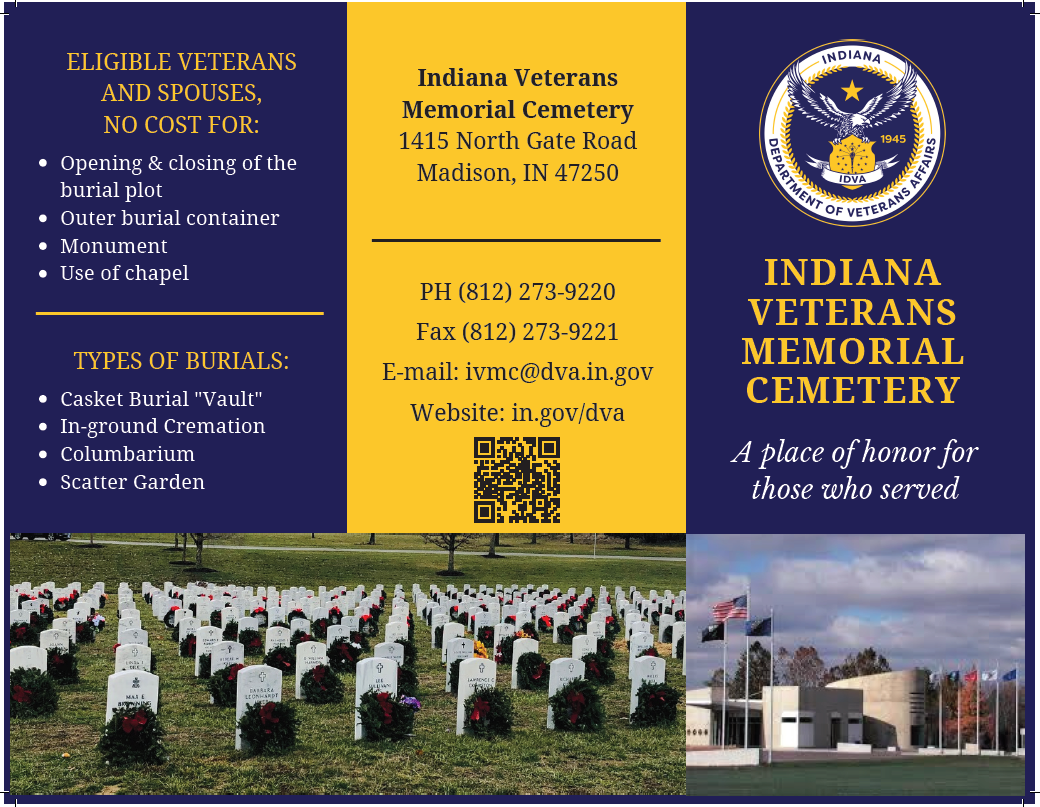 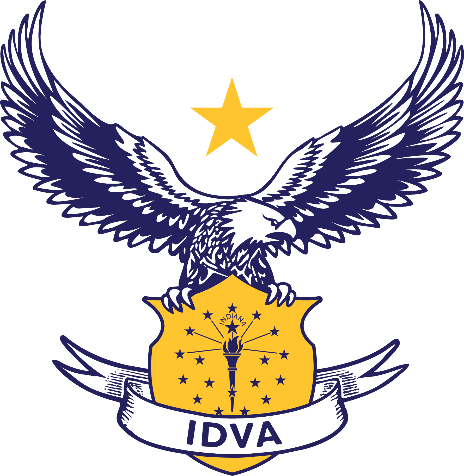 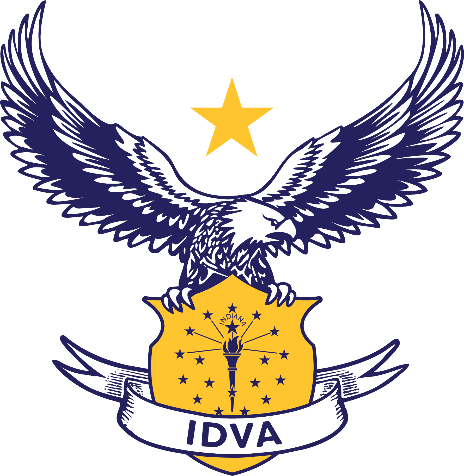 Indiana Department
OF Veterans Affairs
New IDVA PUBLICATIONS
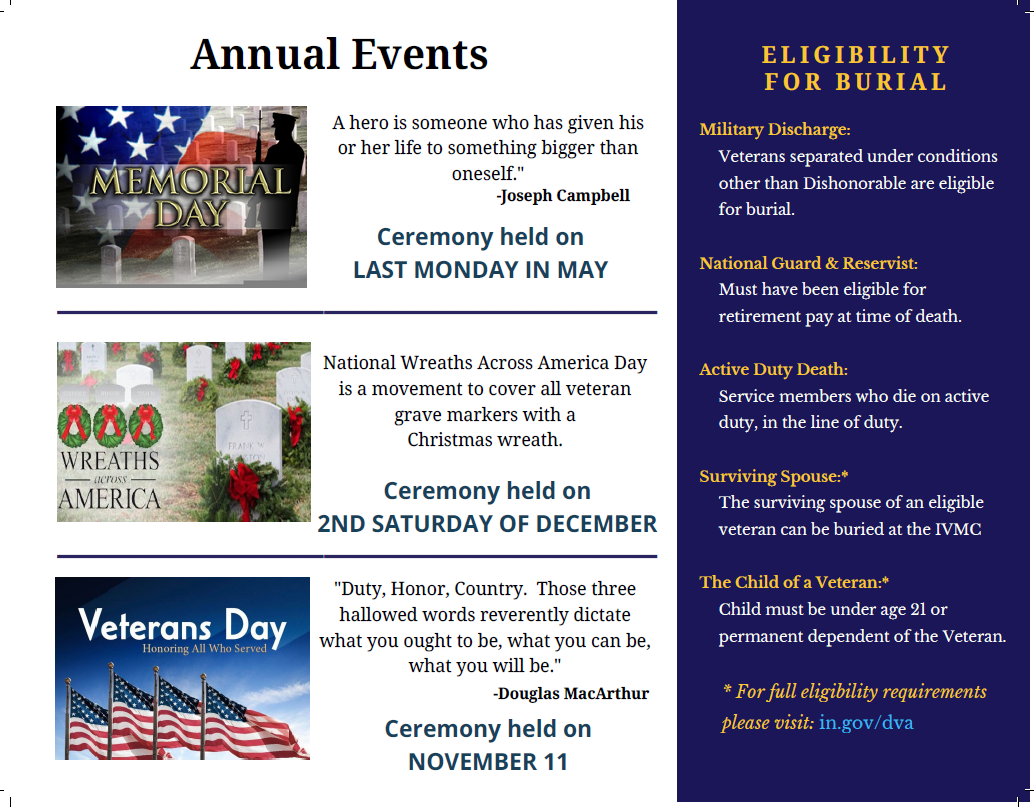 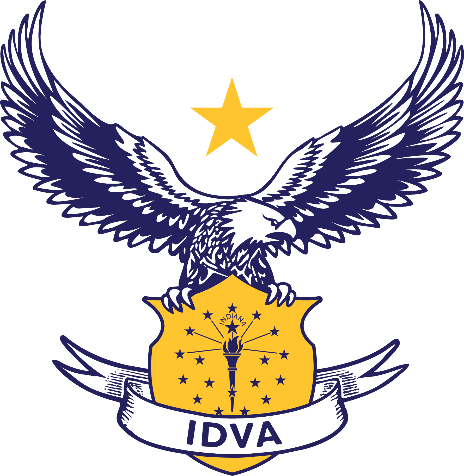 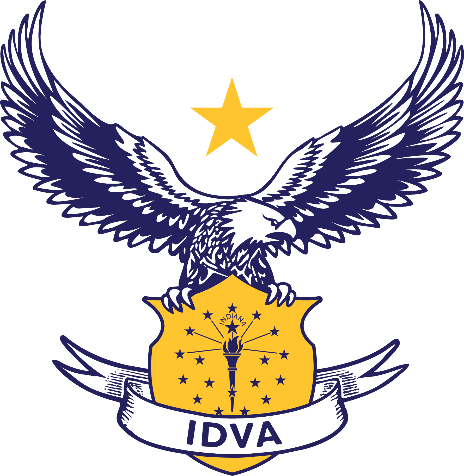 Indiana Department
OF Veterans Affairs
WINVets
WINVets
Annual
Conference
WINVets
District
Teams
Annual Theme – “Wellness”

Featured Theme – Annual

Fully Interactive for Statewide participation

Regional Lead Up Events
Create (6) District Teams

Regular Meetings with WINVet Coordinator

Identify Regional Issues/Topics

Recruitment and Comradery
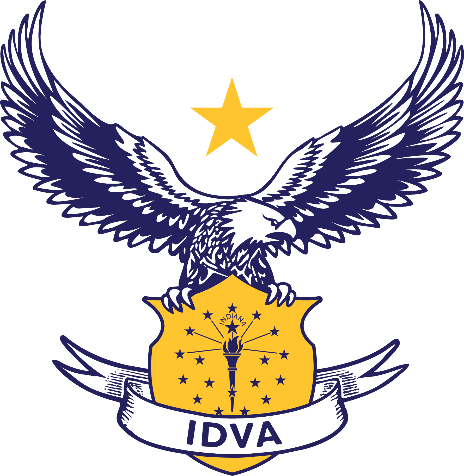 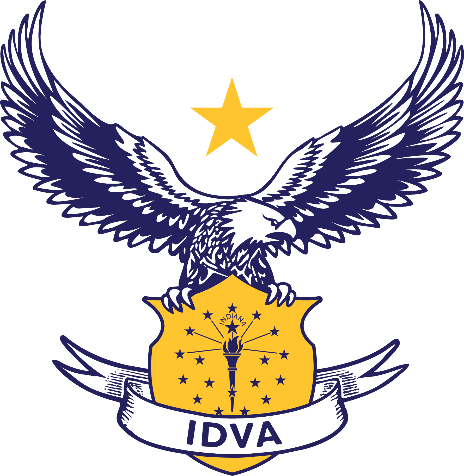 Indiana Department
OF Veterans Affairs
Partnership Highlight
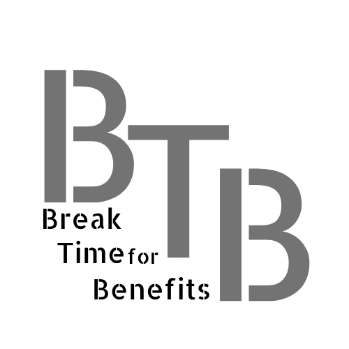 DVOPs
LVERs
CVSOs
DSOs
County Recorder Discharge Request Process
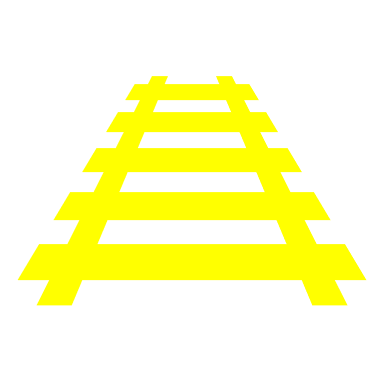 County Commissioner Board, Continuing the Information Train…
Regular Team Meetings and referral training.
Break Time for Benefits

Employer allows short break
Employee run the VetraSpec Gauntlet
Return to Work with a good start
Continue virtually

DSO and CVSO(s) team up for the size of employee population.
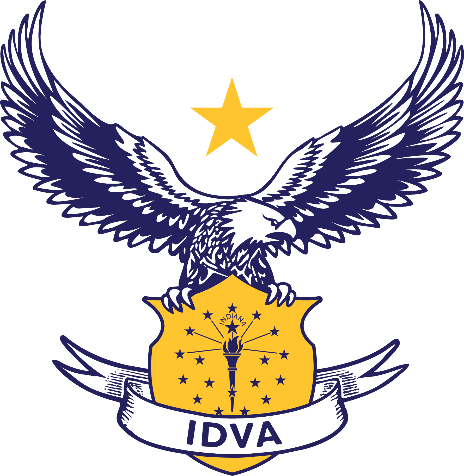 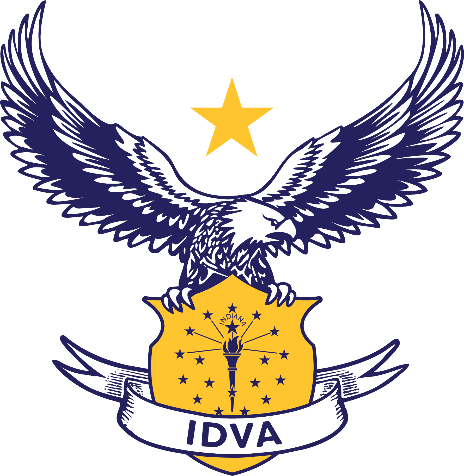 Indiana Department
OF Veterans Affairs
Veteran Service Center Update
Floor One:	DAV
		American Legion
		VFW
		INVETS
		VA Homeless Voc Rehab
		VBA

Floor Two:	VA HUD_VASH Clinic

Floor Three:	IDVA
		DWD (DVOP & LEVR)

Fourth Floor:	Auditorium
		Accessible rentable* space 			for veteran organizations 			and Non-Profits
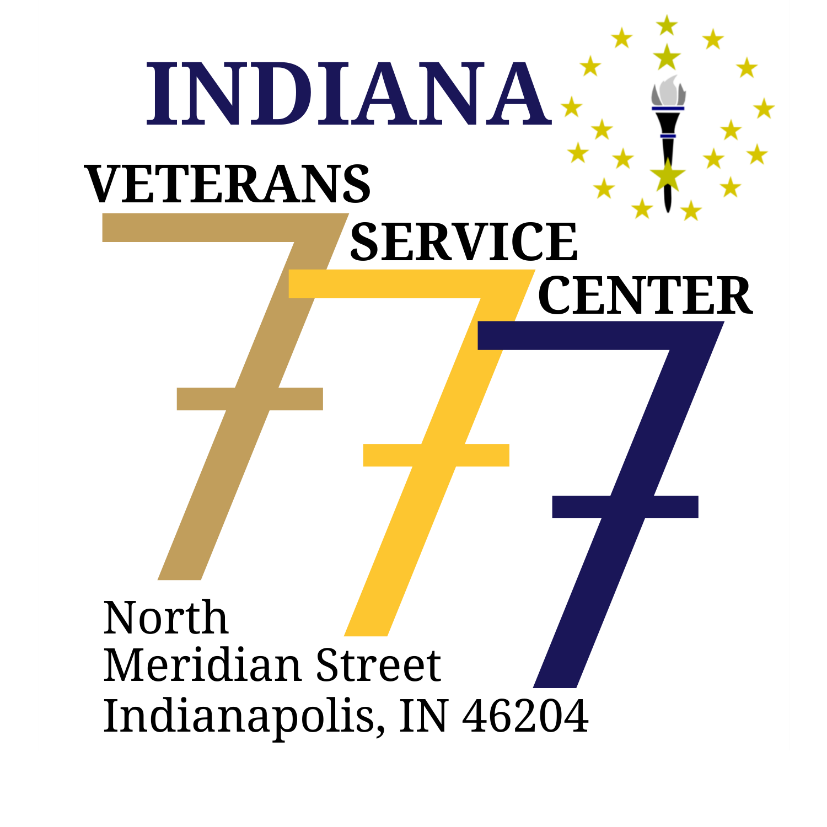 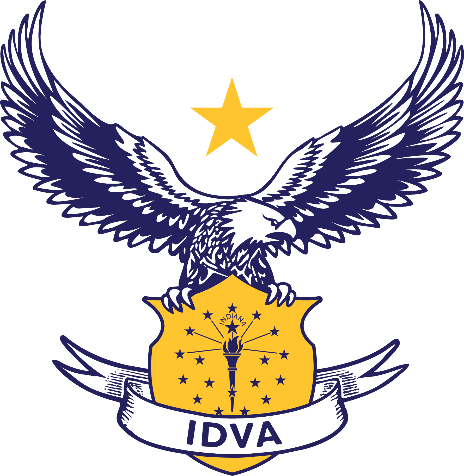 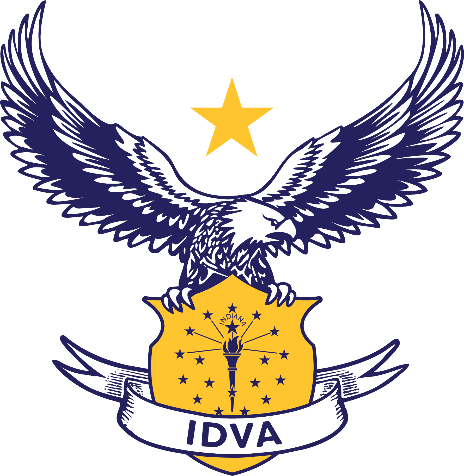 Indiana Department
OF Veterans Affairs
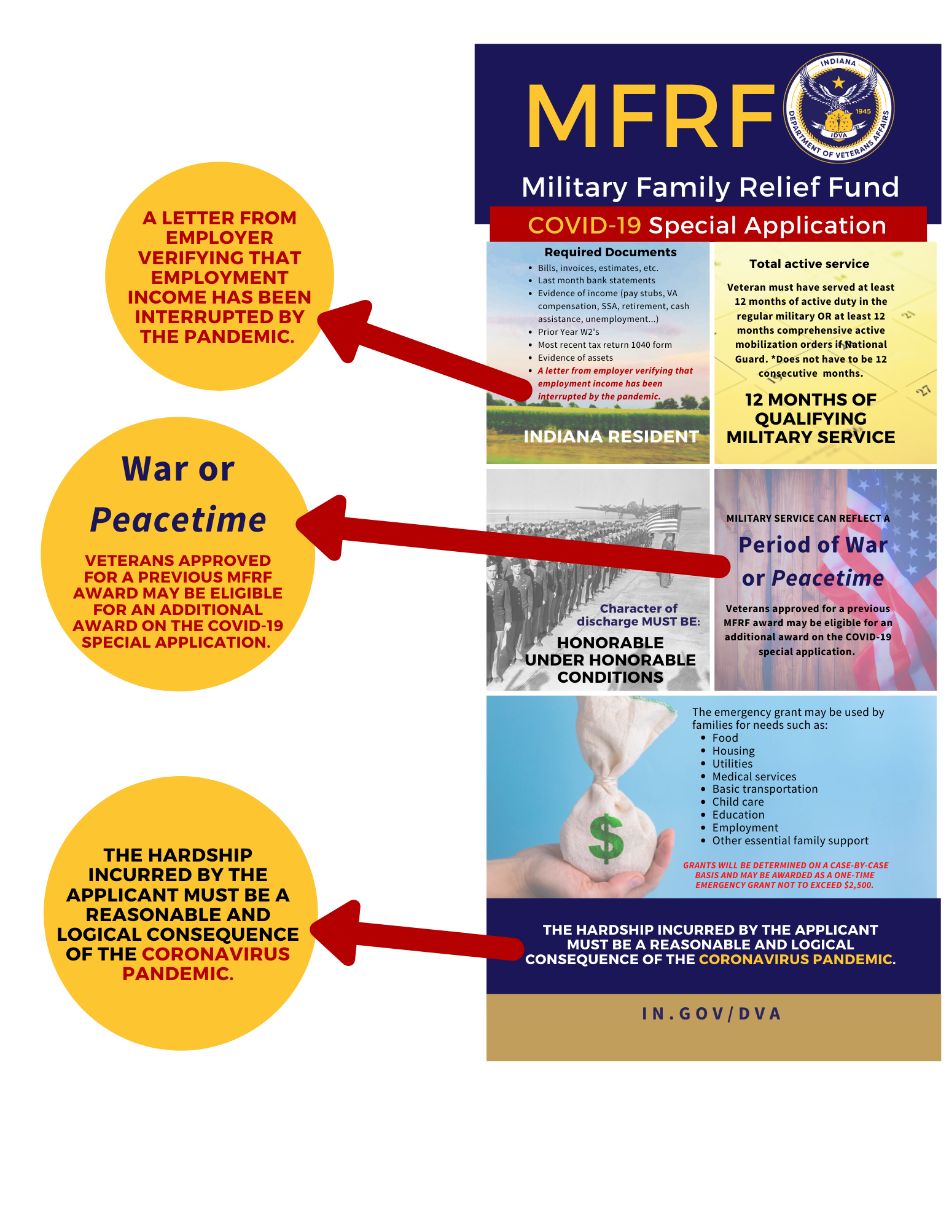 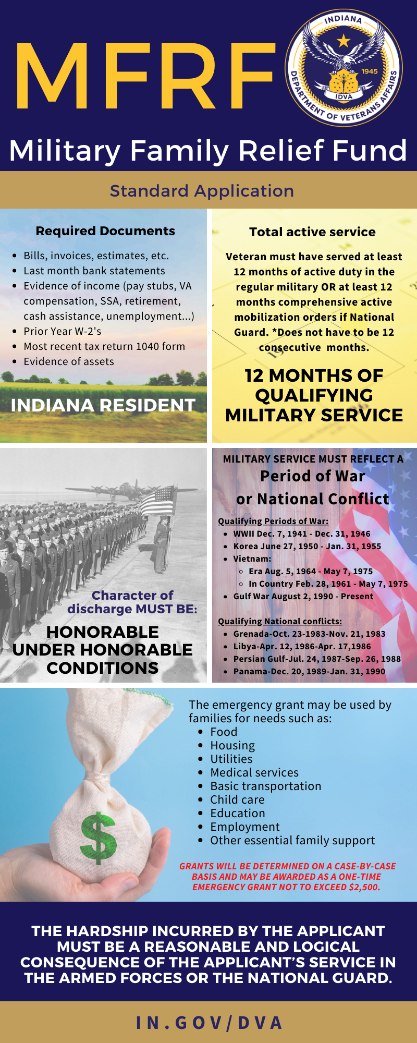 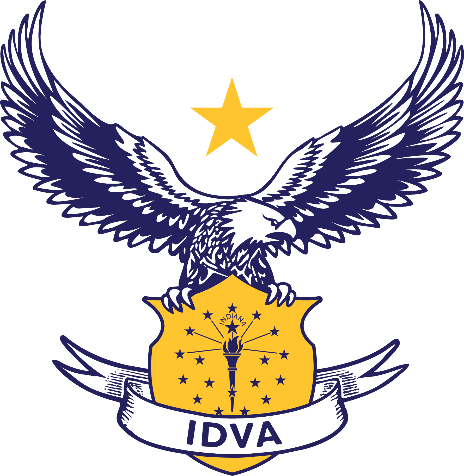 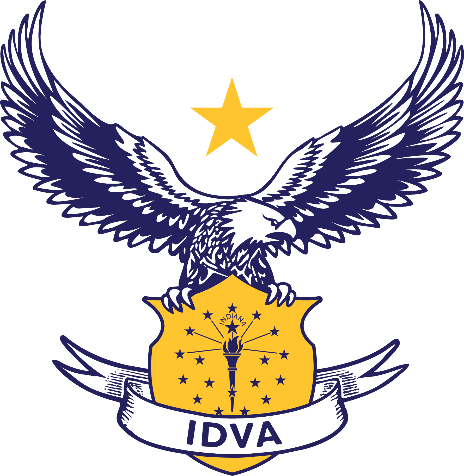 Indiana Department
OF Veterans Affairs
CVSO Position – New Code
IC 10-17-1-9County service officer, city service officer, and assistants
     Sec. 9. (a) A county executive:
(1) shall designate and may:
(A) appoint a county service officer for a four (4) year term; or
(B) employ a county service officer; and
(2) may employ service officer assistants;
to serve the veterans of the county.
     (b) The mayor of a city may employ a service officer and may employ service officer assistants to serve the veterans of the city.
     (c) If the remuneration and expenses of a county or city service officer are paid from the funds of the county or city employing the service officer, the service officer shall:
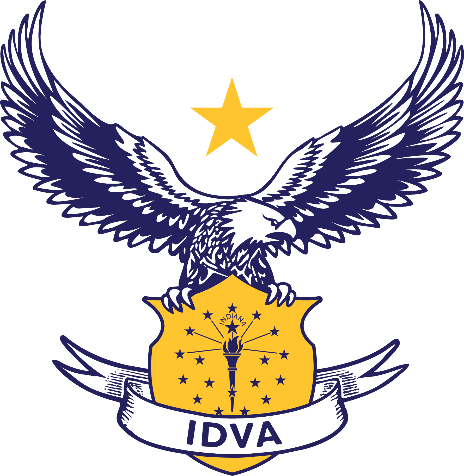 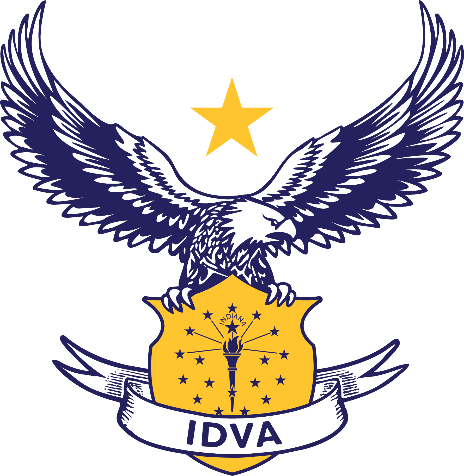 Indiana Department
OF Veterans Affairs
CVSO Position – New Code
(1) be:
(A) an honorably discharged veteran who has at least six (6) months of active service in the armed forces of the United States; or
(B) a service officer assistant with not less than two (2) years of experience;
(2) be a resident of Indiana or become a resident of Indiana not more than six (6) months after the service officer's start date; and
(3) serve under the supervision of the director of veterans' affairs.
     (d) A service officer assistant must be a resident of Indiana or become a resident of Indiana not later than six (6) months after the service officer assistant's start date and:
(1) satisfy the requirements specified in subsection (c)(1); or
(2) be the spouse, surviving spouse, parent, or child of a person who satisfies the requirements specified in subsection (c)(1).
     (e) A rule contrary to subsection (c) or (d) is void.
     (f) County and city fiscal bodies may appropriate funds necessary for the purposes described in this section.
[Pre-2003 Recodification Citation: 10-5-1-11.]
As added by P.L.2-2003, SEC.8. Amended by P.L.144-2007, SEC.9; P.L.105-2014, SEC.1; P.L.108-2016, SEC.2; P.L.42-2020, SEC.4
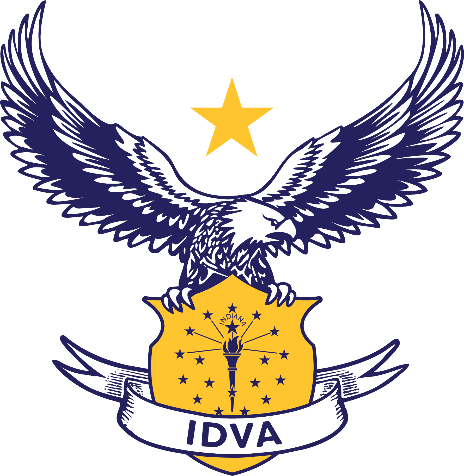 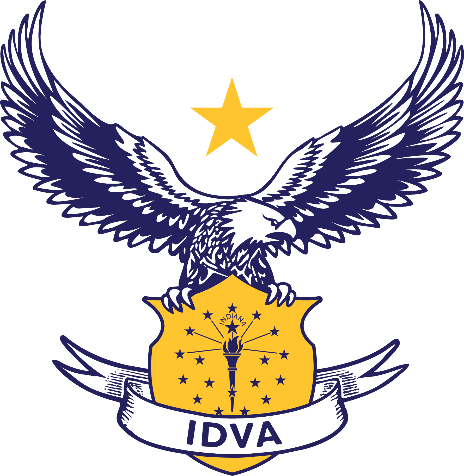 Indiana Department
OF Veterans Affairs
Co. Recorder DD214 Tracking – New Code
Separate Power Point Presentation
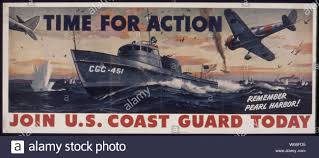 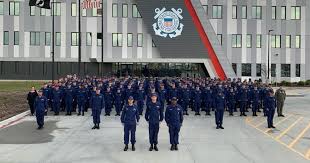 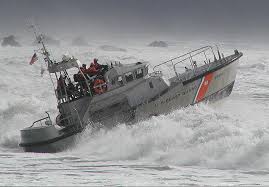 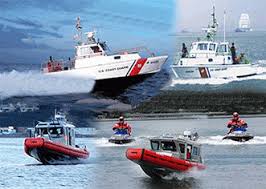 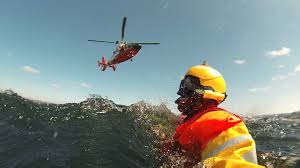 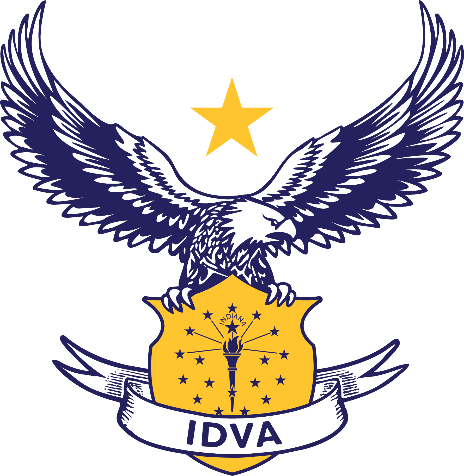 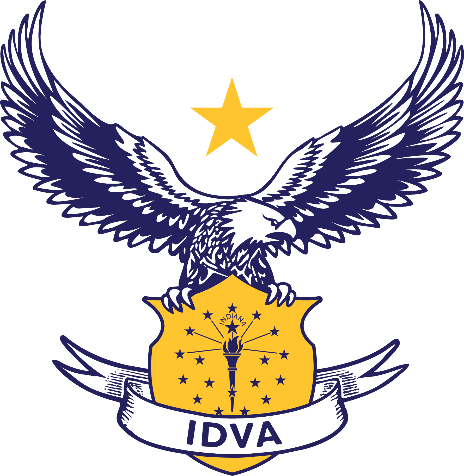 Indiana Department
OF Veterans Affairs
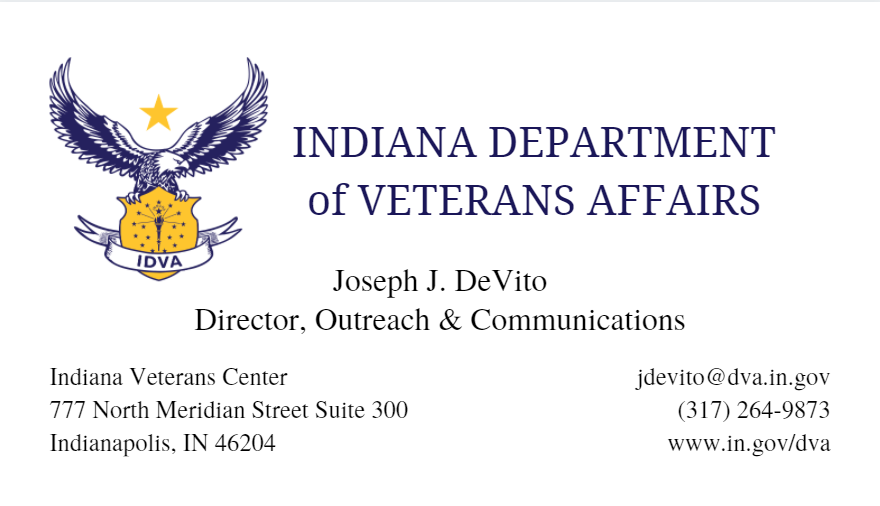 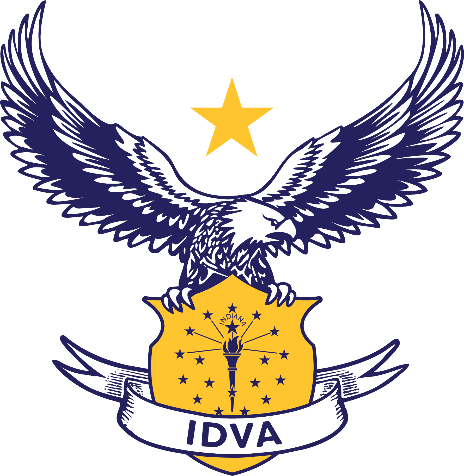 Indiana Department OF Veterans Affairs
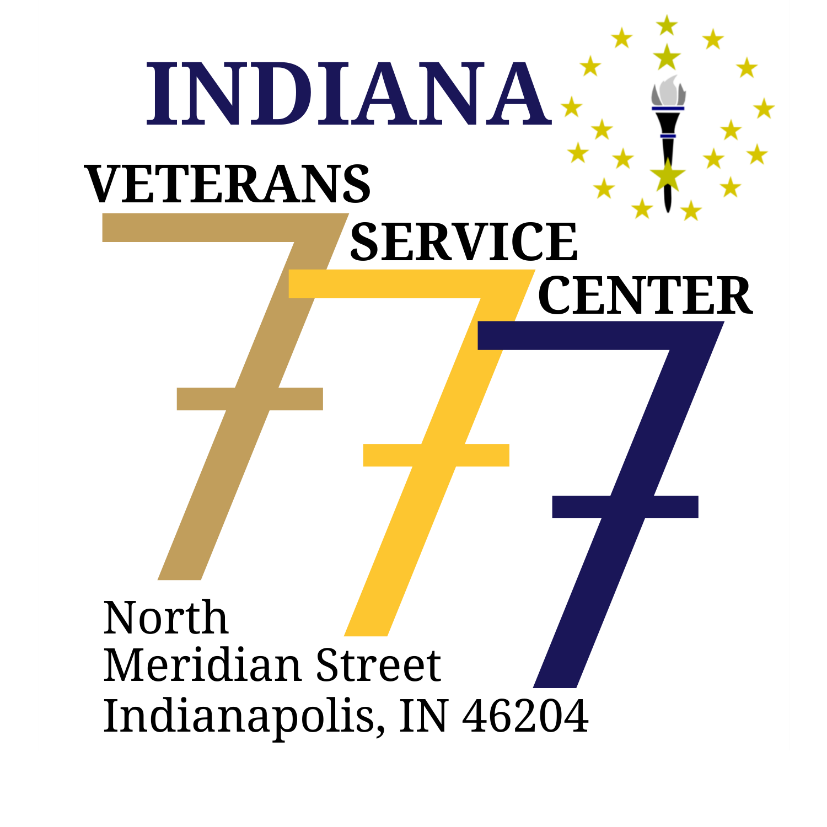 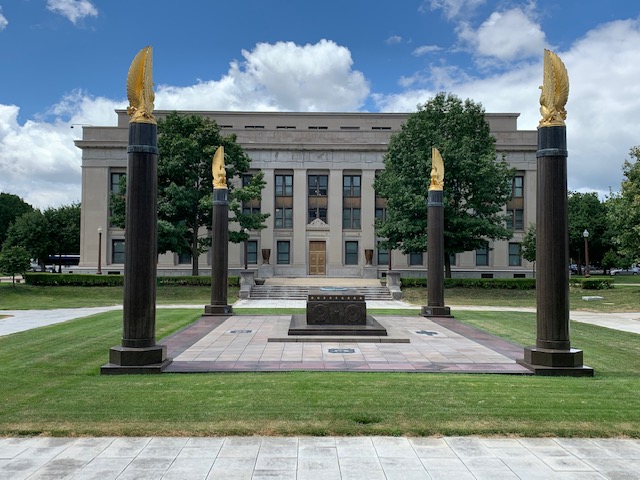 www.in.gov/dva
(317) 232-3910
(800) 400-4520
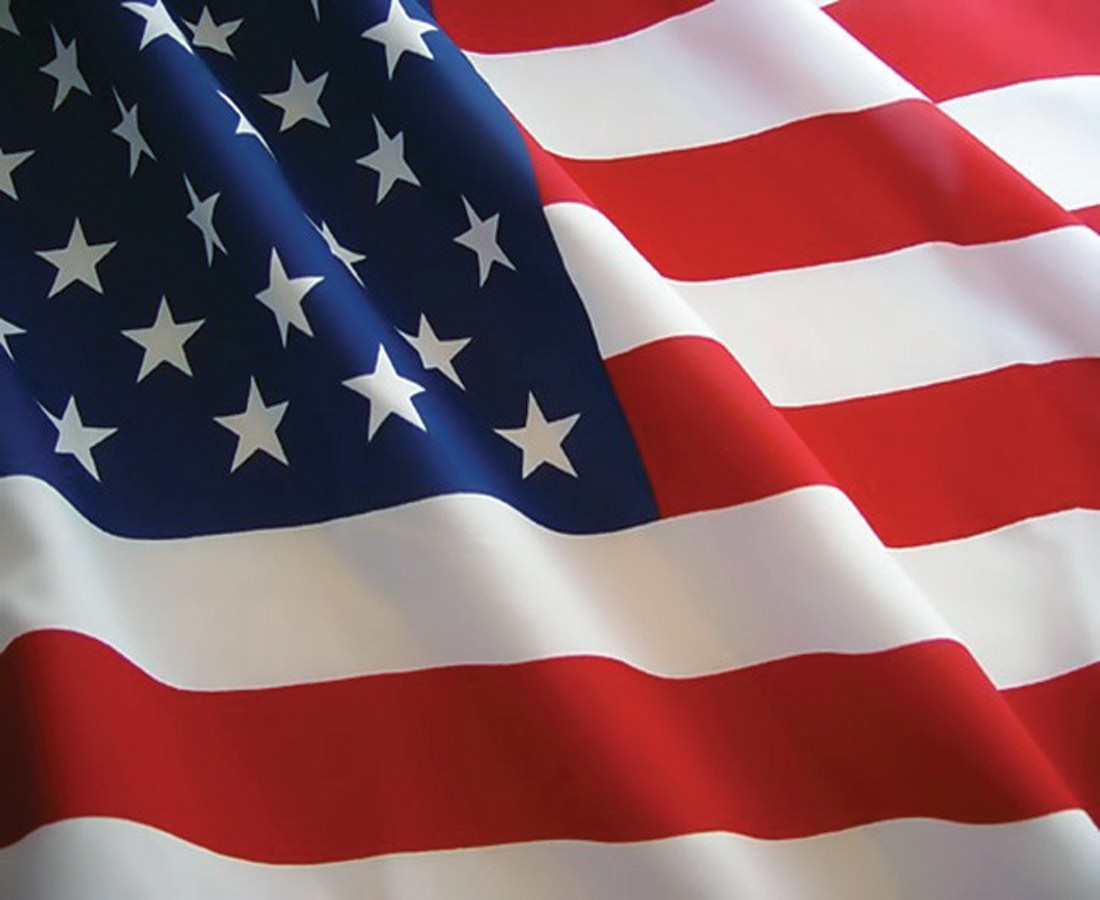 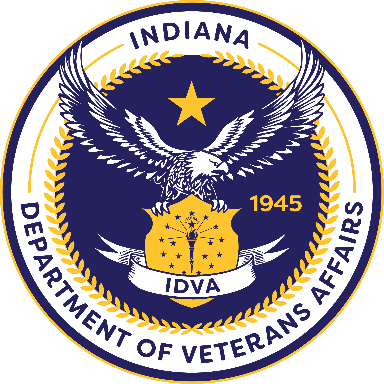 Questions?